Frida Kalho.
Arian & Lleuad
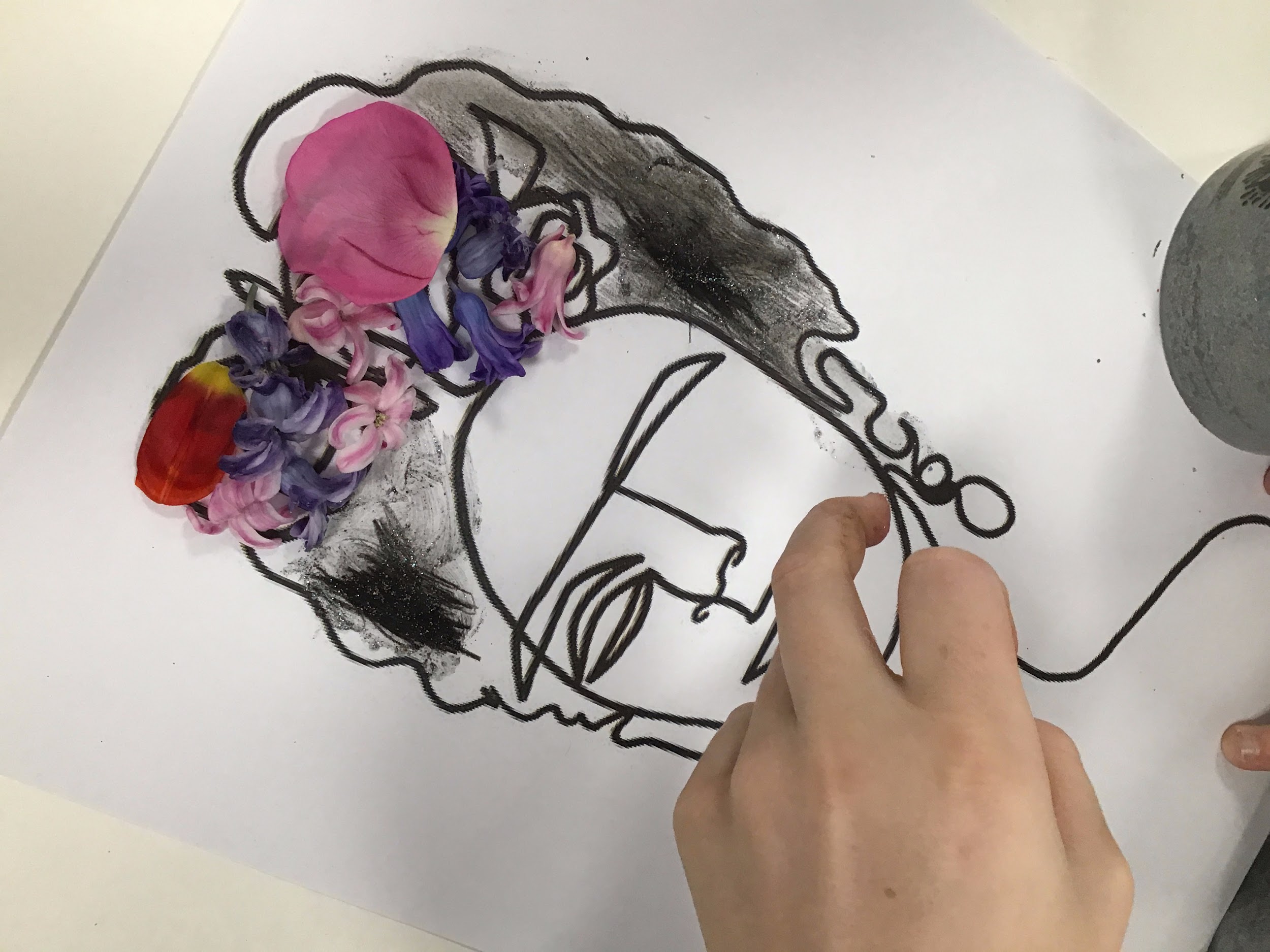 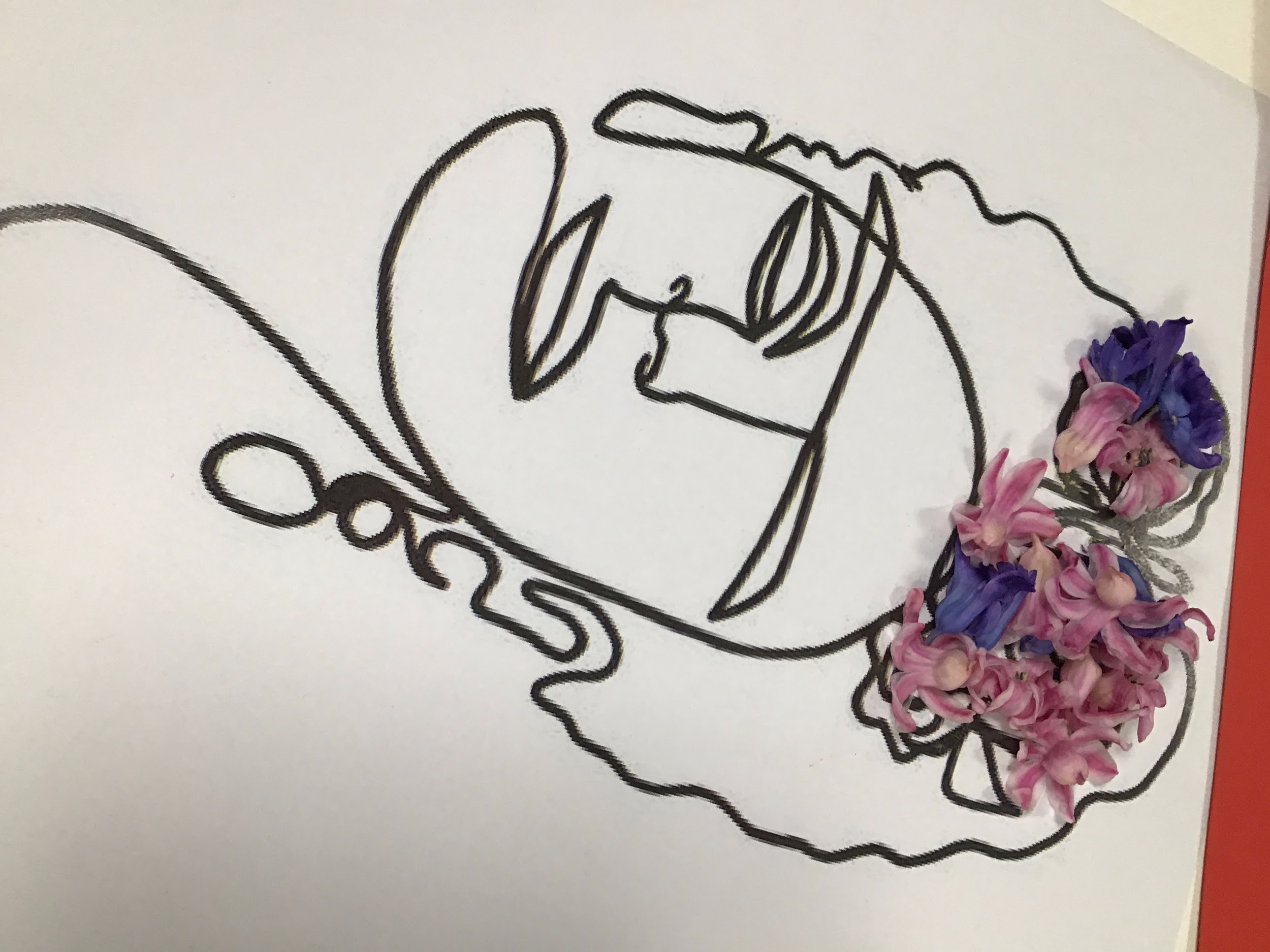 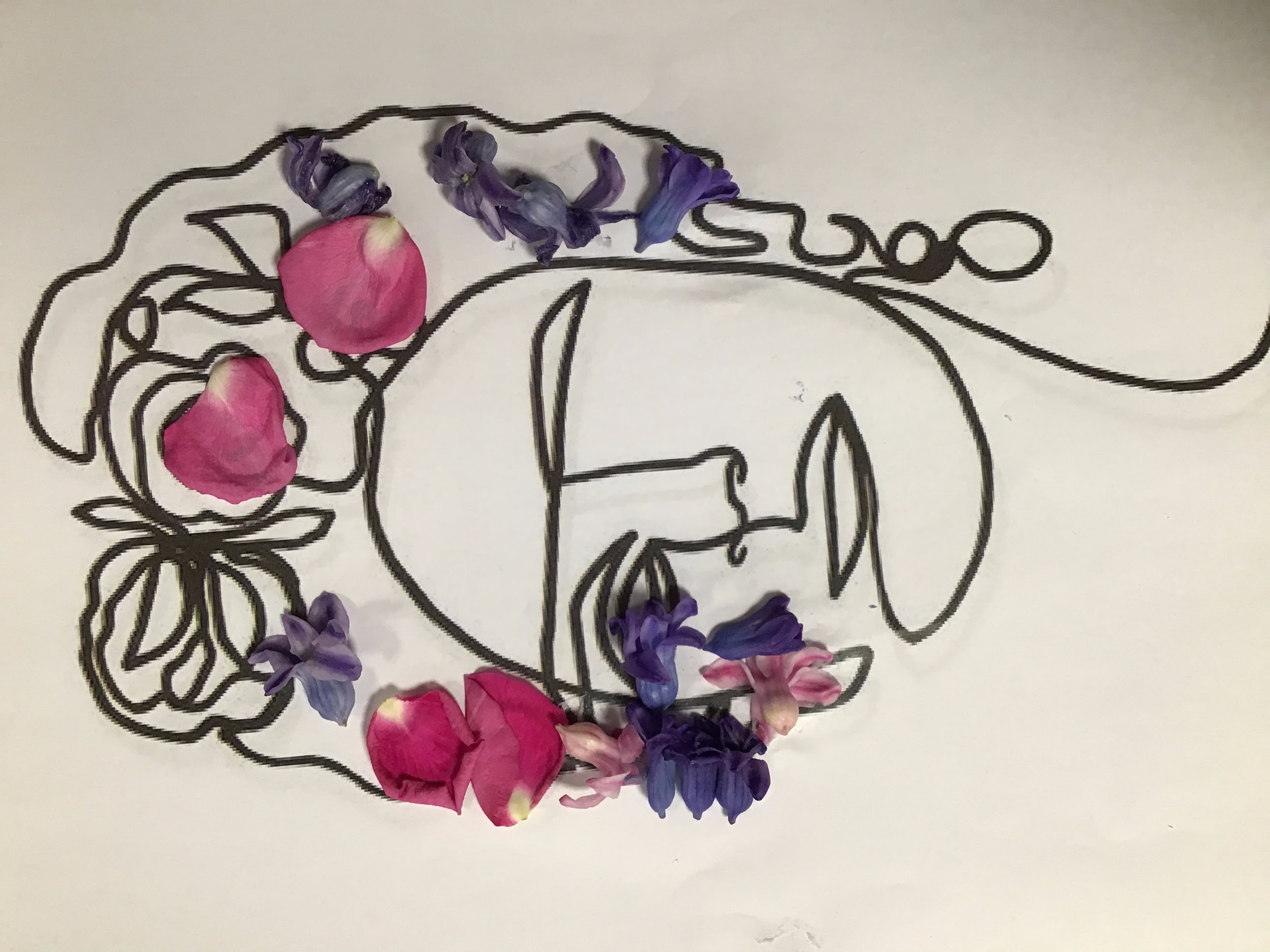 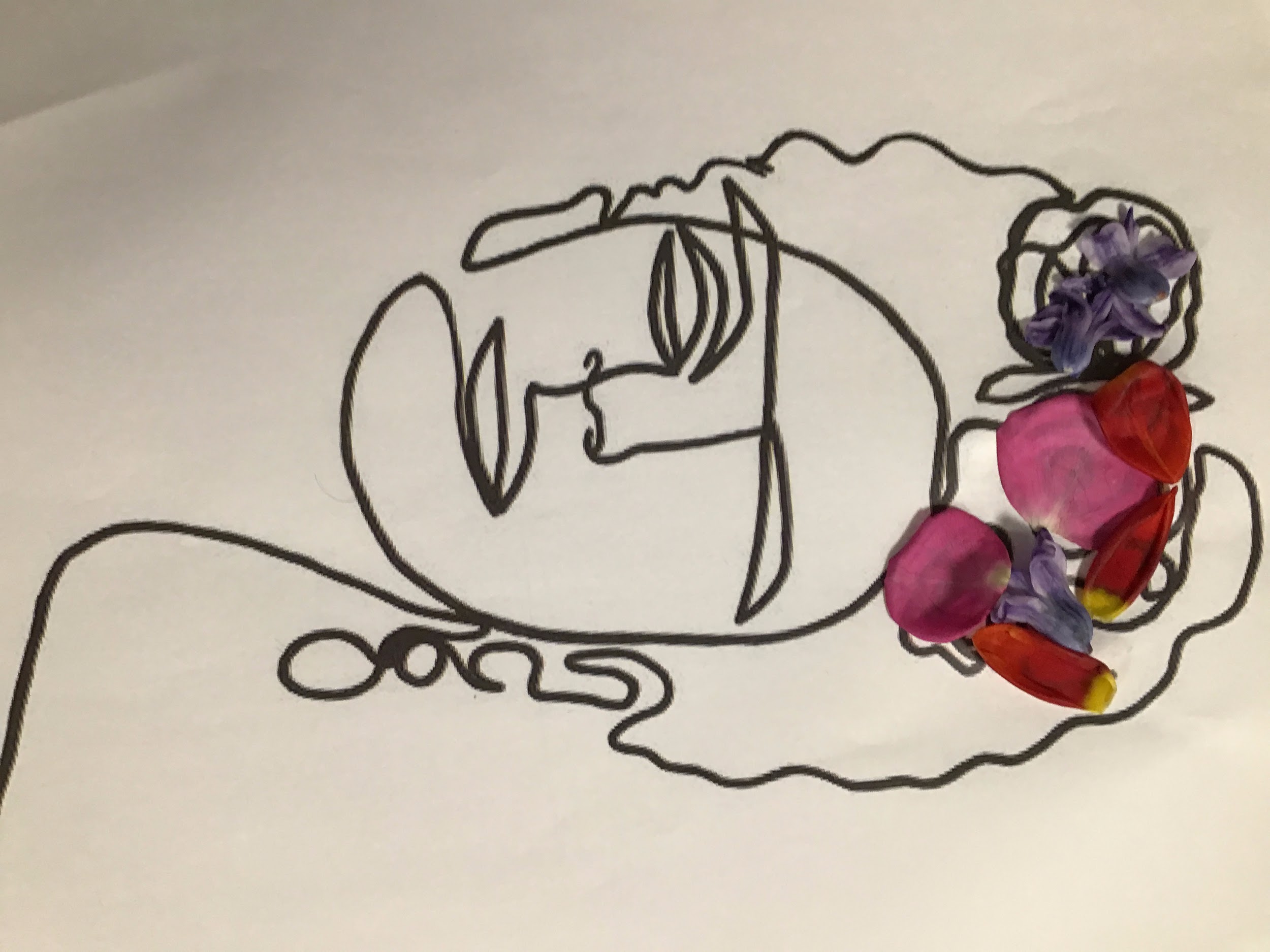 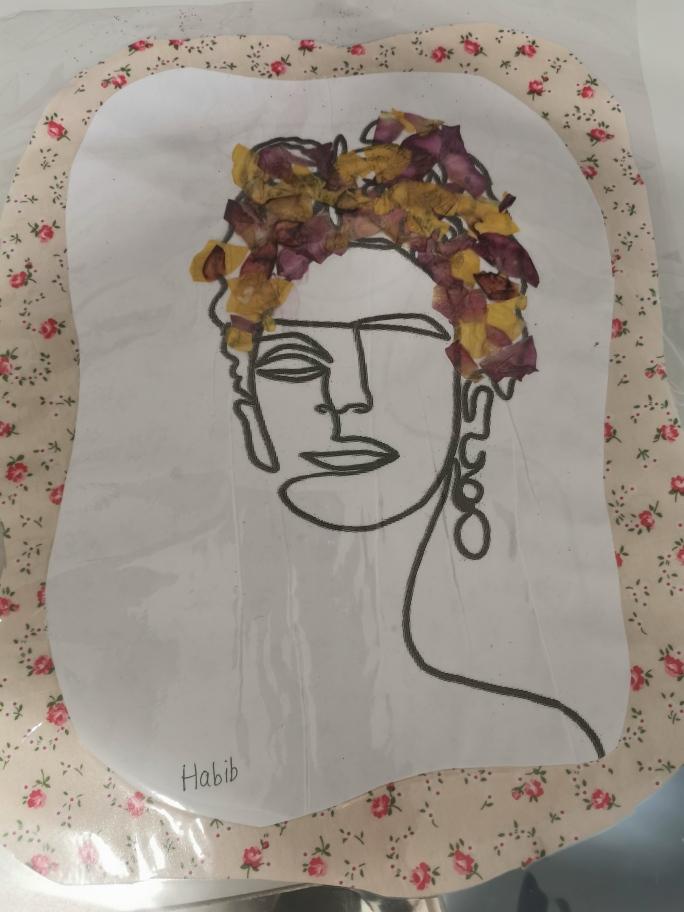 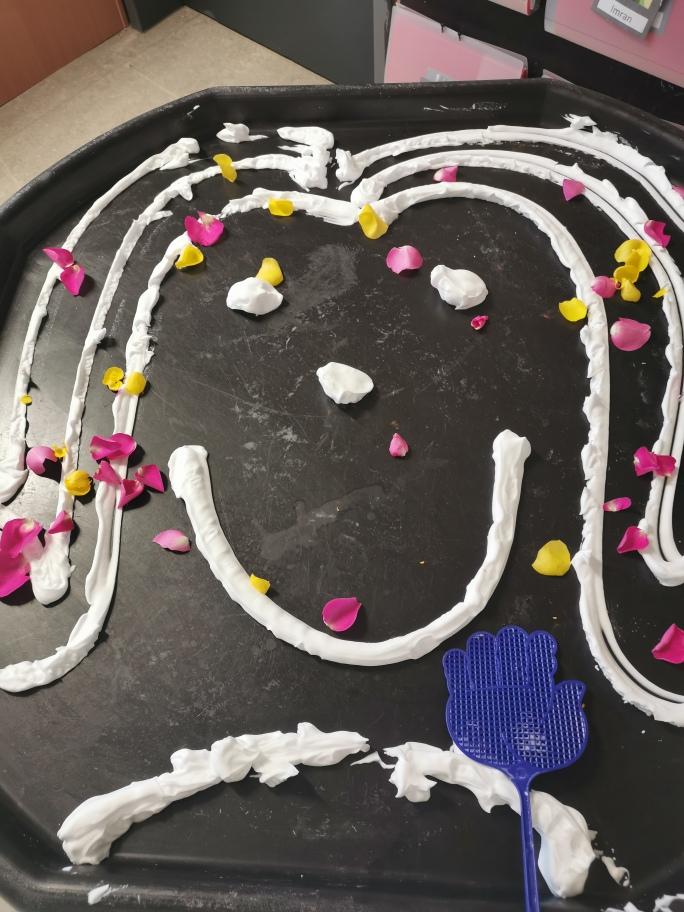